СЬЕМКА 
МУЛЬТИПЛИКАЦИОННОГО
 ФИЛЬМА В УСЛОВИЯХ доу
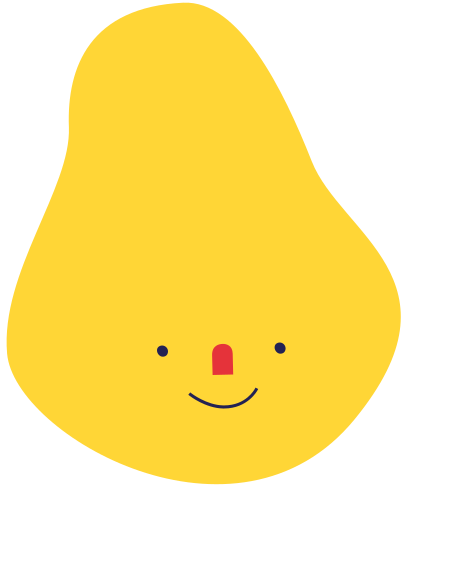 ГБДОУ детский сад № 40 комбинированного вида Кировского района
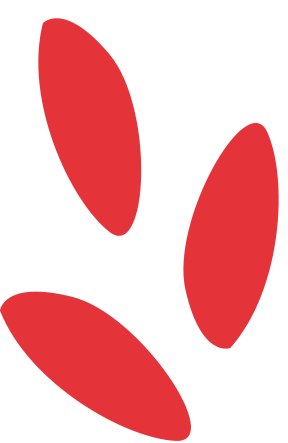 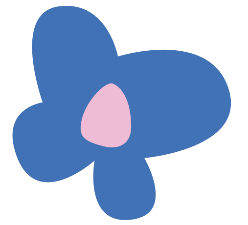 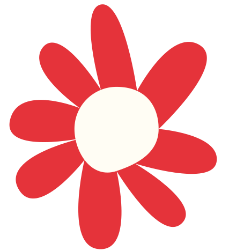 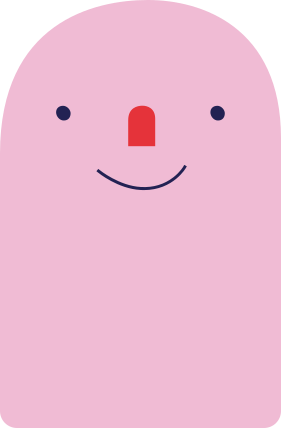 Презентацию подготовили: Епифанова Е.А., воспитатель,
                                     Полякова Ю.Ю., воспитатель
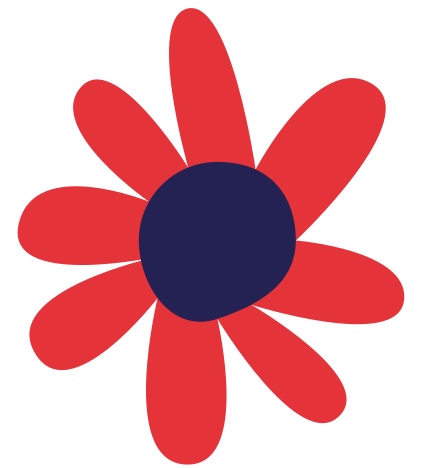 Санкт-Петербург
2021
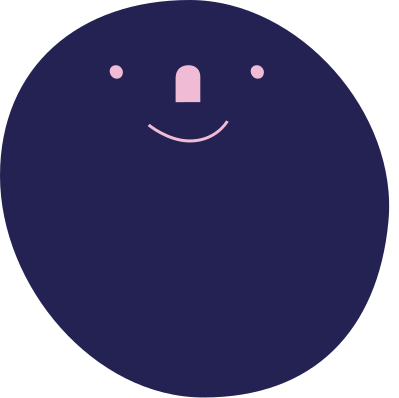 Съёмка анимации
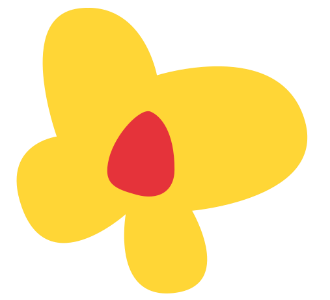 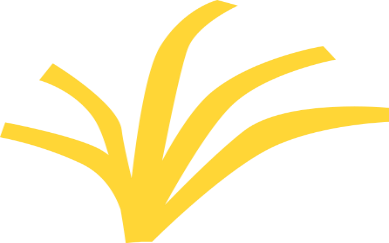 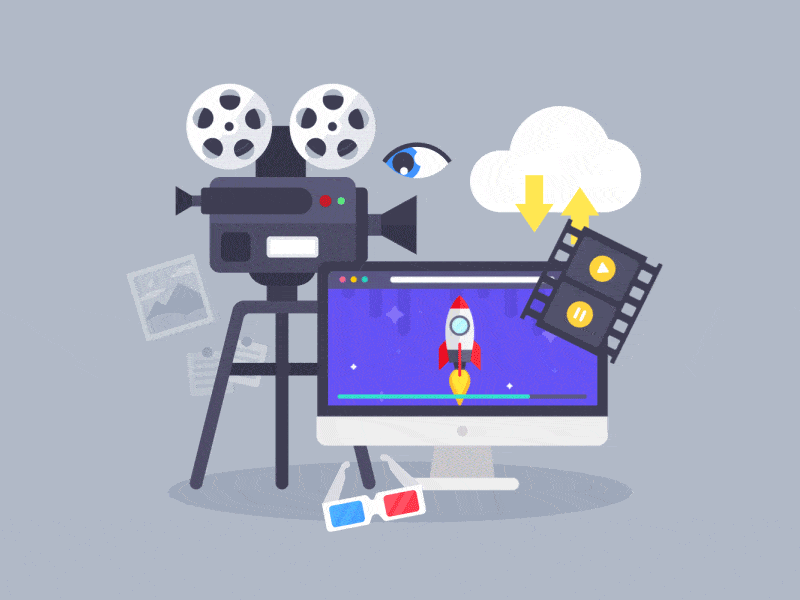 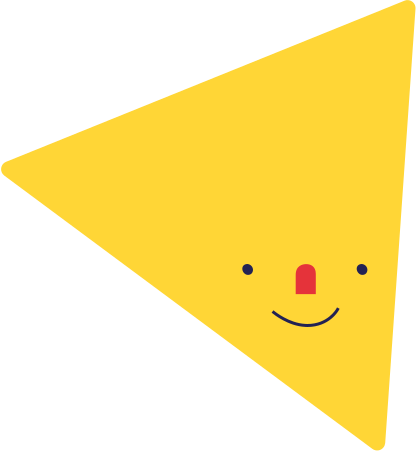 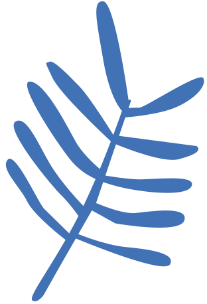 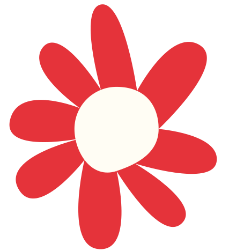 Съёмка анимации – это искусство оживления рисунков
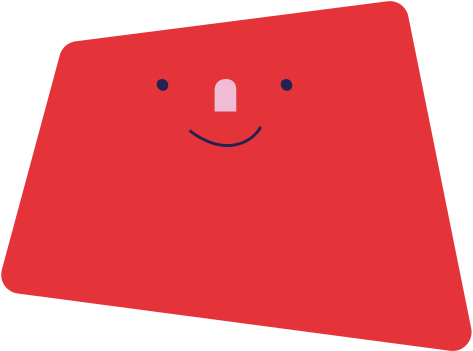 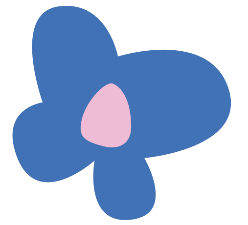 Содержание:

Съёмка традиционной анимации
Съёмка компьютерной (2D-векторная и 3D) анимации
Съёмка Motion design
Съёмка Stop motion
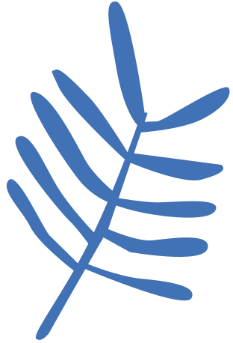 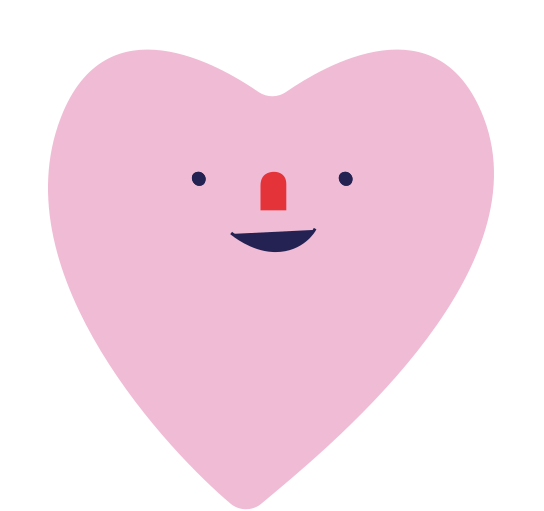 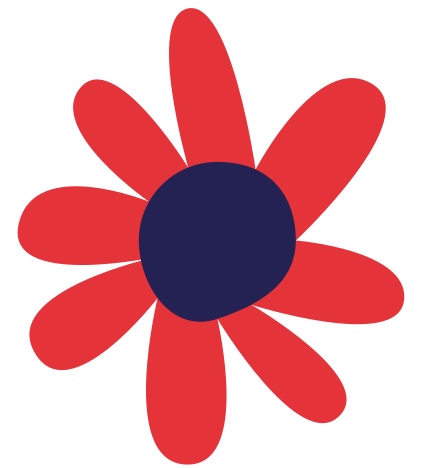 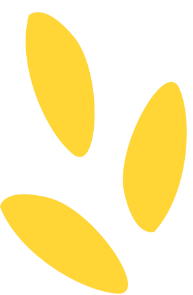 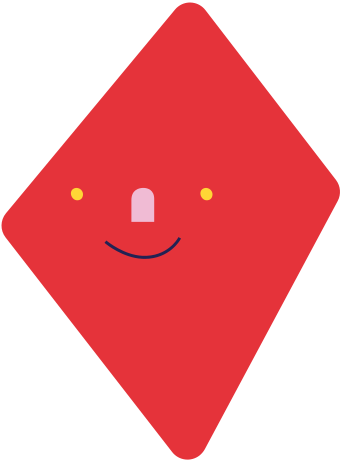 Традиционная анимация Съёмка рисунков
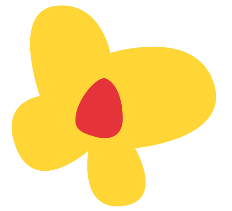 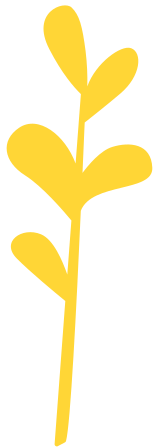 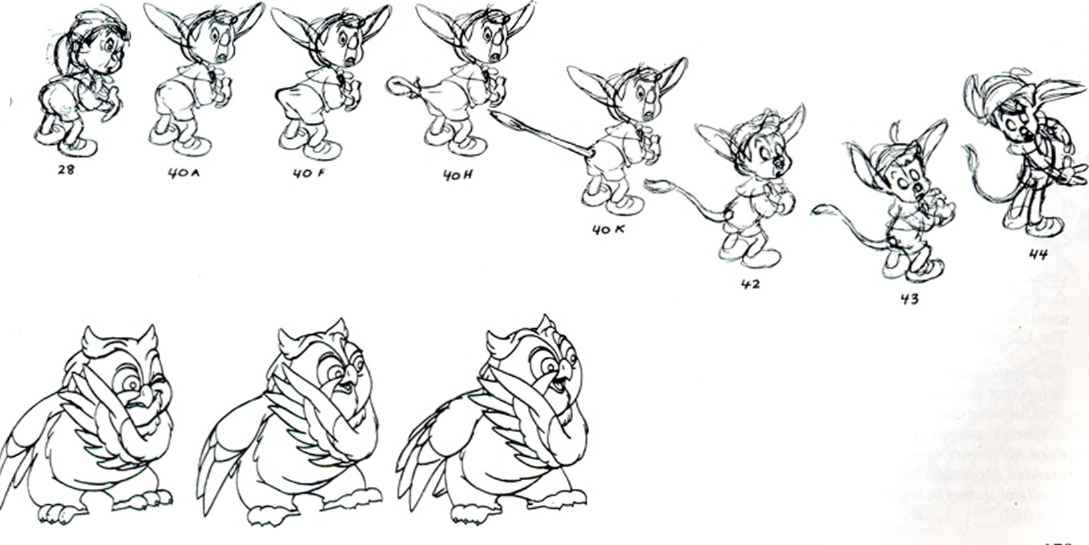 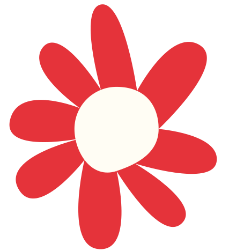 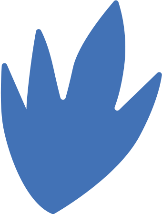 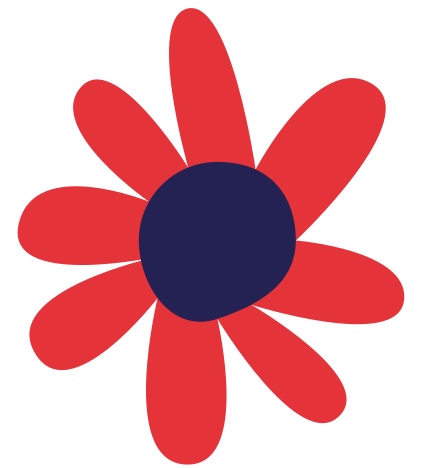 рисованная анимация
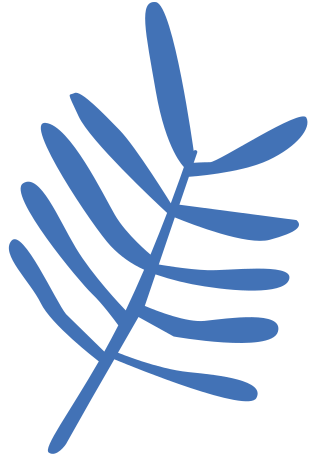 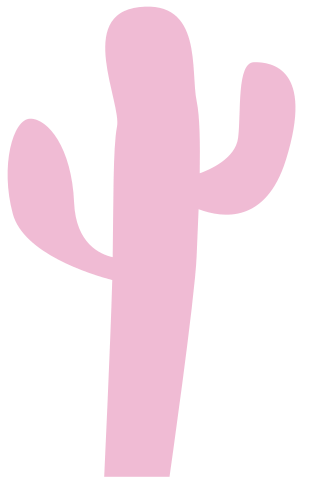 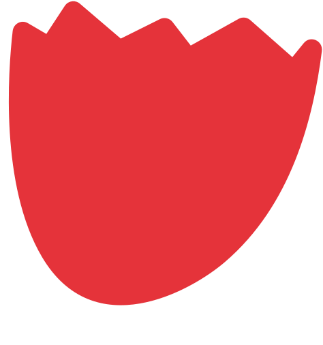 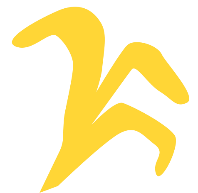 Что требуется перед началом съёмочного процесса:
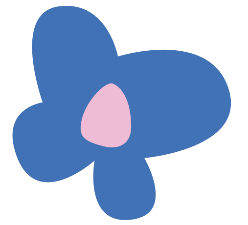 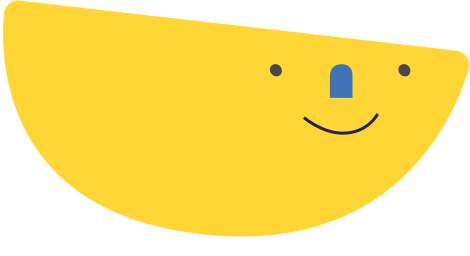 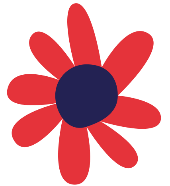 Киносценарий (подробный сценарий с действиями и словами).
Звуковые дорожки.
Раскадровка (рисование и составление раскадровки по сценам и по времени). 
Перенос временных данных на бумагу.
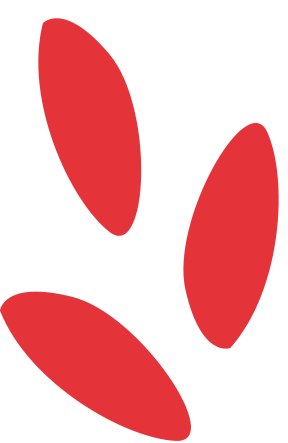 Вся анимация снимается из расчета 12 кадров в секунду! Если сцена будет занимать  3 секунды, то кадров будет требоваться 36
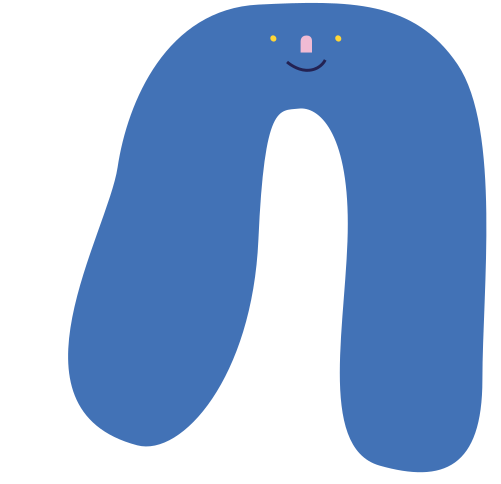 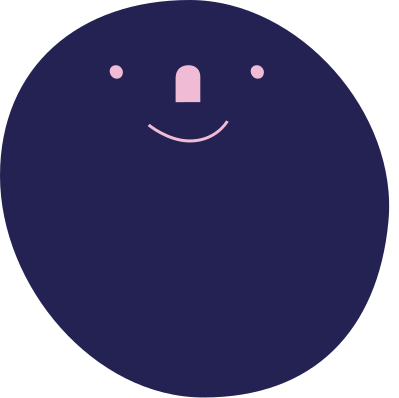 Съёмочный мультипликационный станок. 
Как происходит съёмка
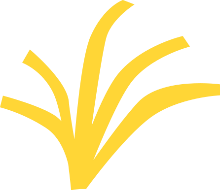 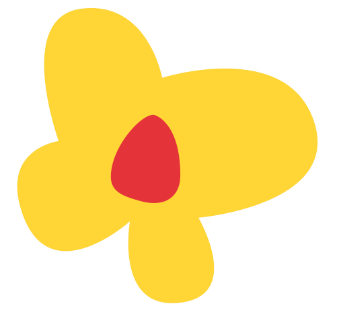 Ознакомление оператора с режиссерским сценарием
Графические заготовки
Пробные съемки для проверки качества цветопередачи
Составление съемочного листа
Проверка скомплекто-ванности сцен к экспозиционным листам
Подготовка и установка камеры для съемки
Снятие ч/б пробы для оценки контроля и качества
Установка неподвижных декораций и фона
Съемка сцены путем сборки на съемочном столе
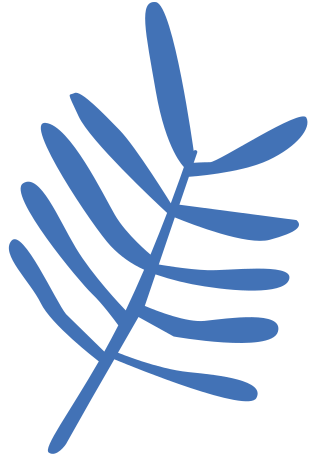 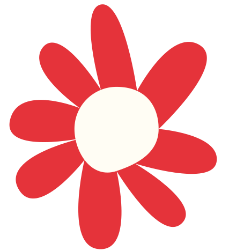 Закончив съемку, оператор направляет отснятый материал в лабораторию для проявления и печати
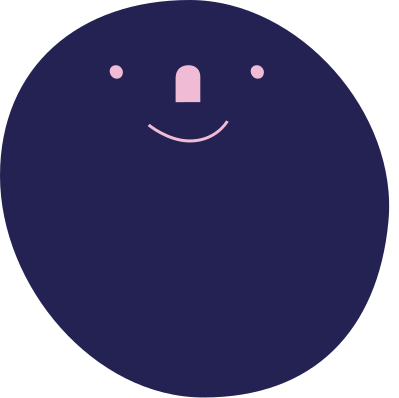 Съёмка компьютерной 
2D векторной и 3D анимации
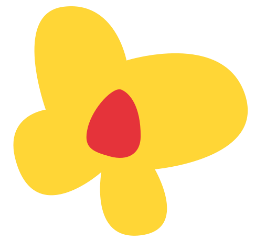 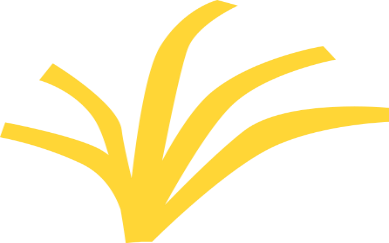 3D анимация
Вместо рисования персонажа или создания его из глины в 3D-анимации объект создается в цифровой форме. Позже снабжаются «скелетом», который позволяет перемещать модели. Анимация создается построением моделей на определенных ключевых кадрах, а после компьютер вычисляет и выполняет интерполяцию между этими кадрами для создания движения.
2D векторная анимация
В съемке 2D векторной анимации используются те же методы, что и в традиционной. В дополнение к опциям анимации «кадр за кадром» аниматор имеет возможность создавать персонажа, 
а затем перемещать части тела индивидуально.
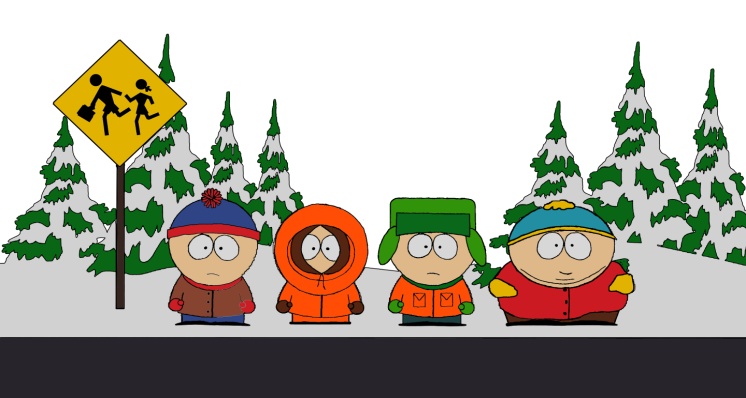 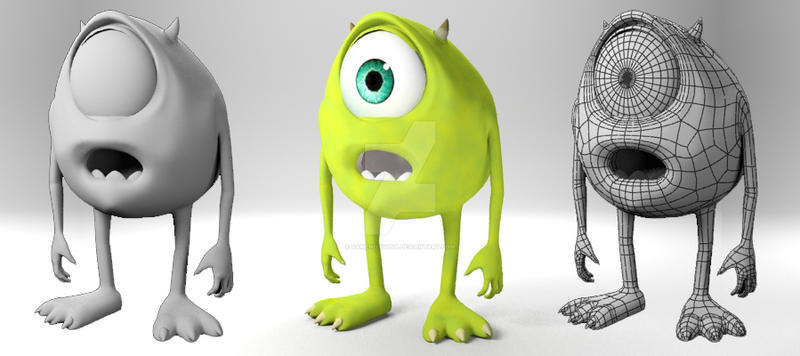 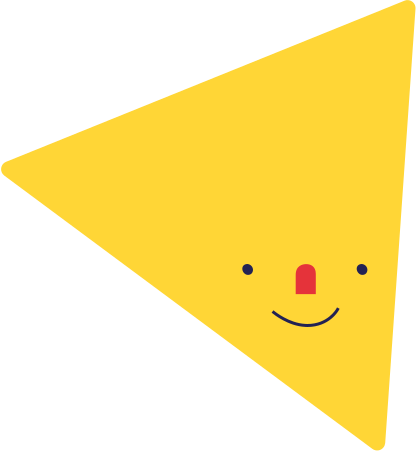 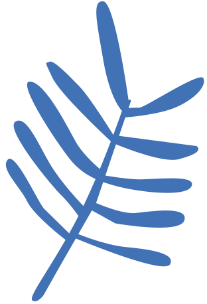 компьютерная анимация
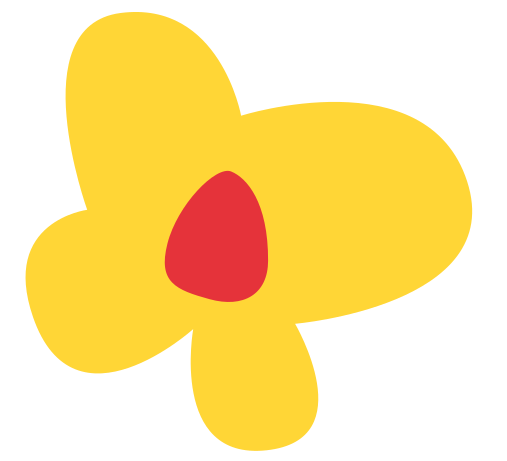 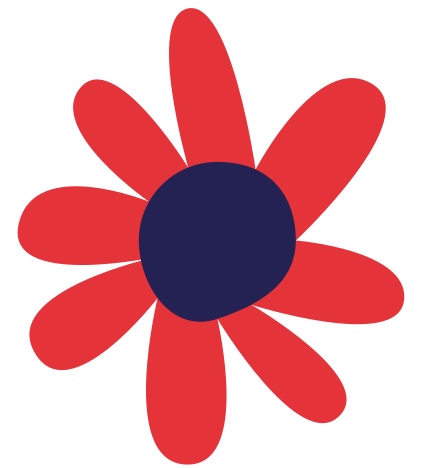 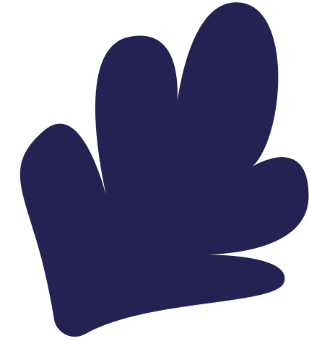 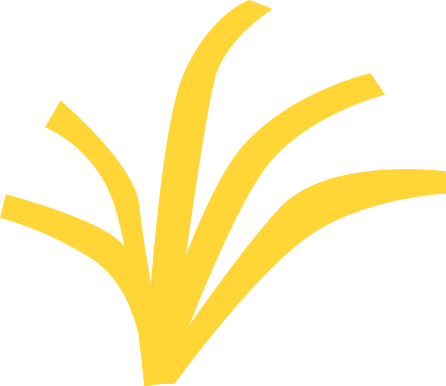 Съёмка Motion design
                                        Применяется для:  анимирования логотипов; создания информационных видеороликов и тьюториалов; рекламных роликов бренда или продукта; телевизионных промо и даже названий фильмов.
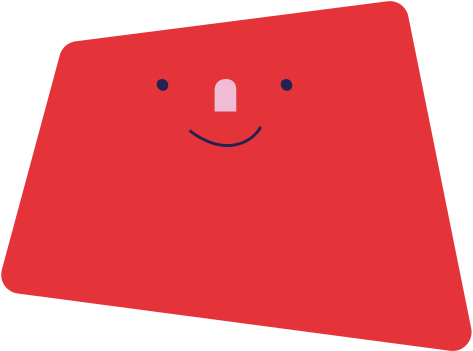 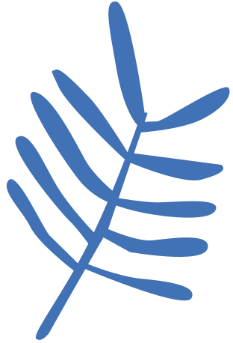 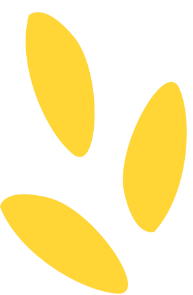 Процесс создания Motion Design зависит от используемых программ, поскольку программное обеспечение для редактирования видео часто имеет разные пользовательские интерфейсы или настройки. В основном для создания используют After Effects и Cinema 4D. Motion Design обычно включает в себя анимацию изображений, текстов или видеоклипов с использованием ключевого кадрирования, которое движется, чтобы создать плавное движение между кадрами.
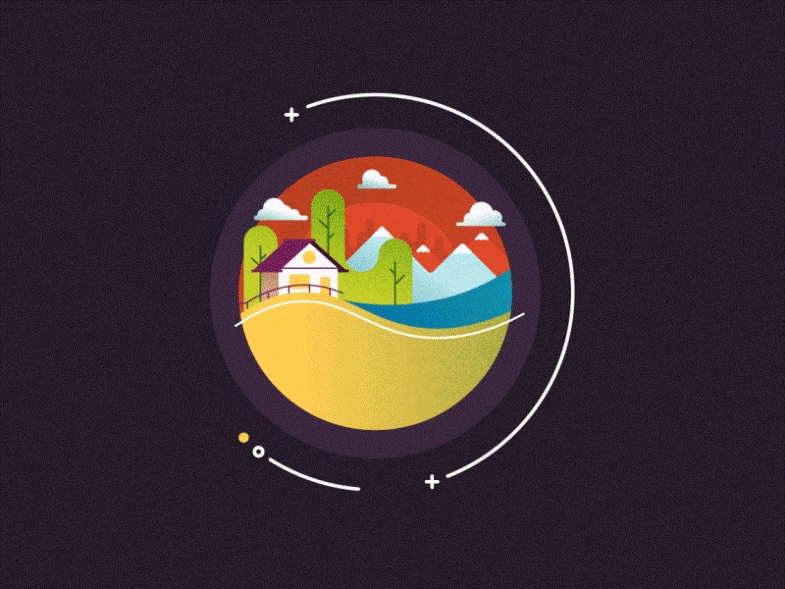 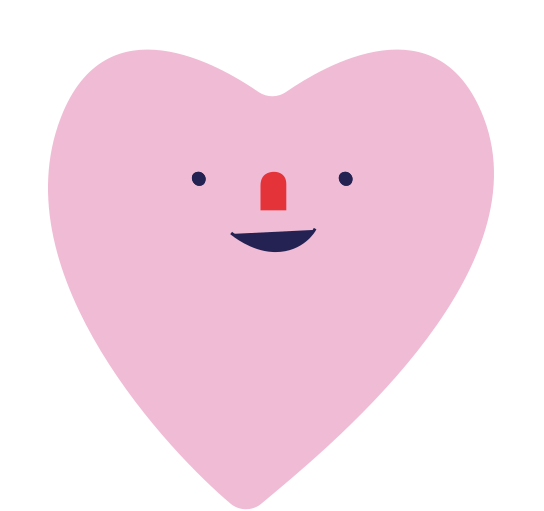 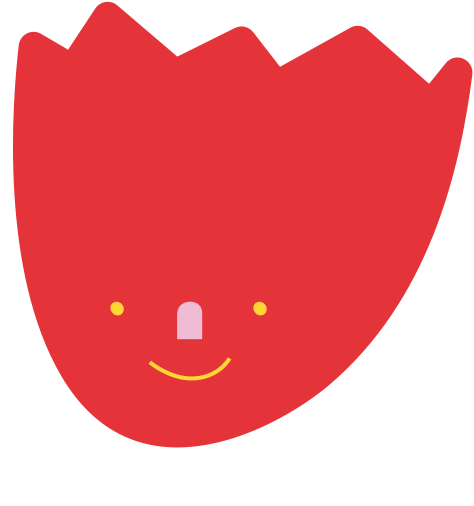 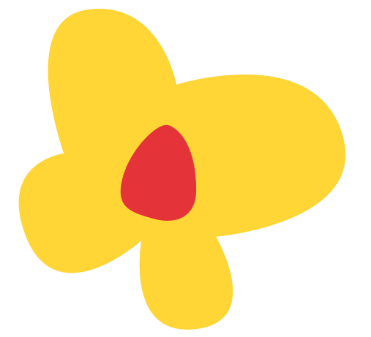 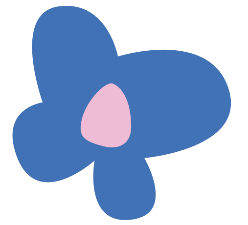 Мультфильм
Своими руками
Съёмка Stop motion
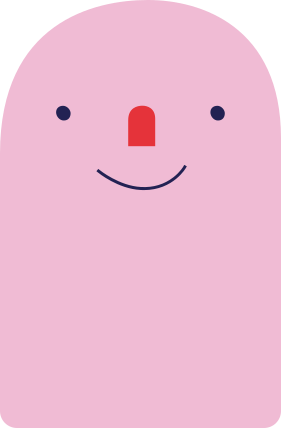 Видеоролик из отдельных фотоснимков с ручным перемещением объекта. stop-motion переводится как стоп-движение, это и есть покадровая анимация — именно благодаря монтажу создается эффект движения объекта. Из множества статичных фотографий получается мультфильм.
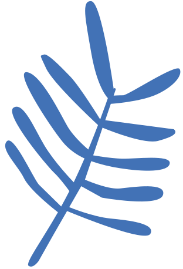 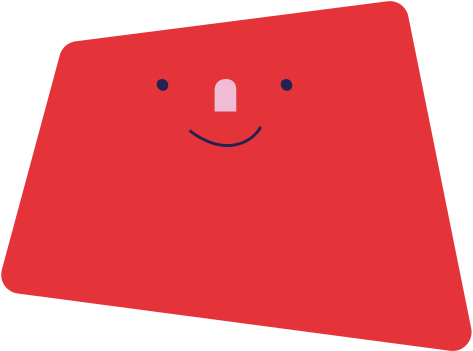 Анимация - (лат. animatio — одушевлённость) метод создания серии снимков, рисунков, цветных пятен, кукол или силуэтов в отдельных фазах движения, с помощью которого во время показа их на экране возникает впечатление движения существа или предмета.
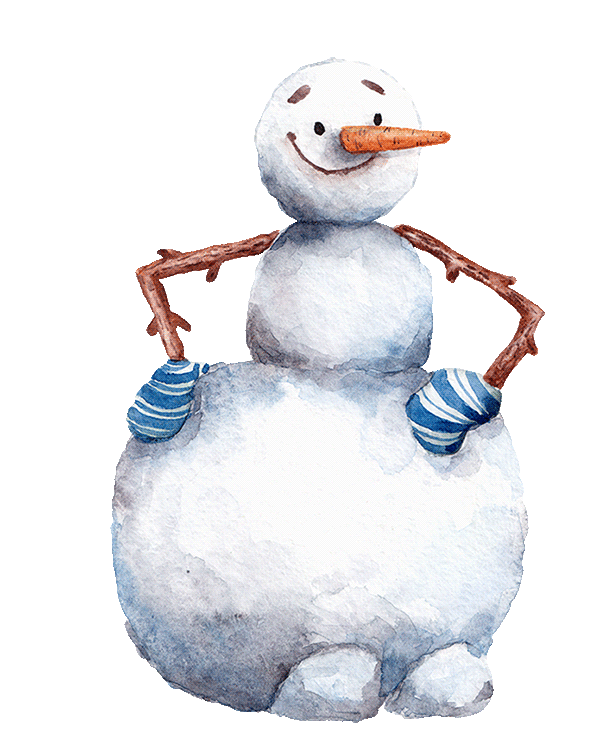 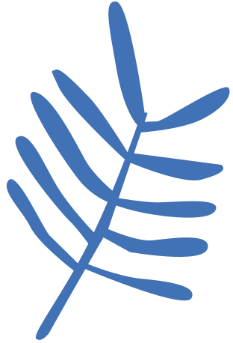 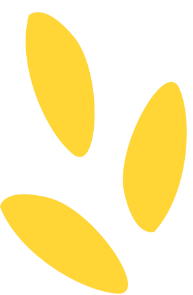 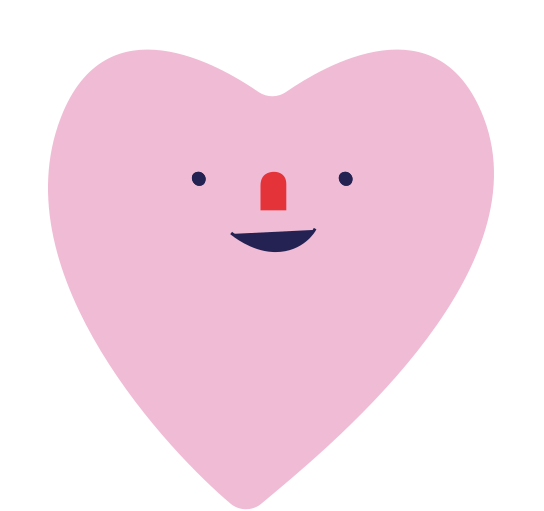 Мультипликация  - (лат. multiplicatio — умножение, увеличение, возрастание, размножение) технические приёмы создания иллюзии движущихся изображений  с помощью последовательности неподвижных изображений (кадров), сменяющих друг друга с некоторой частотой.
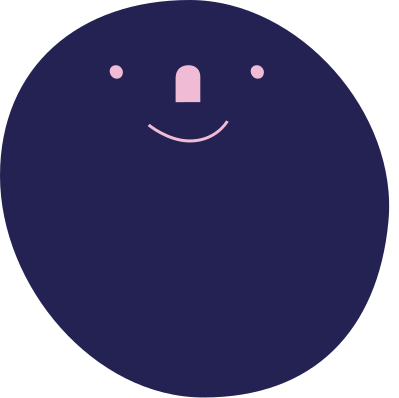 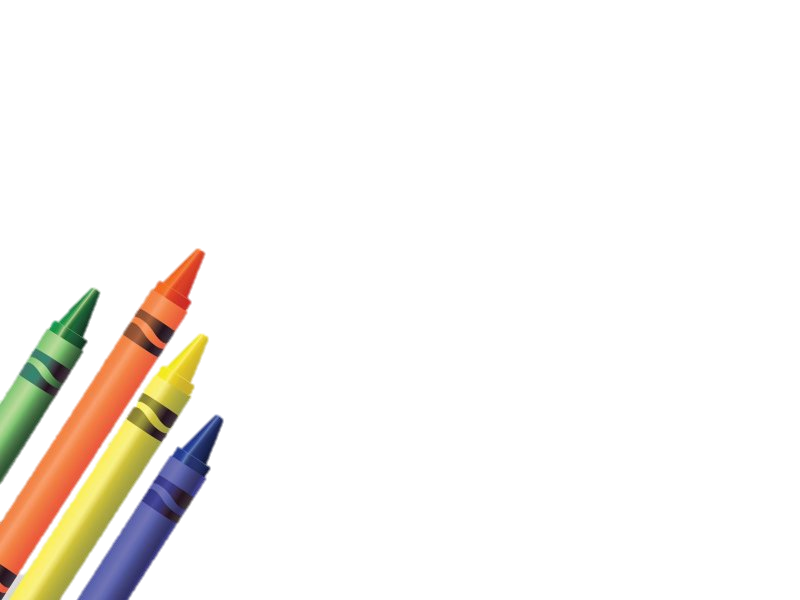 Ожившие картинки
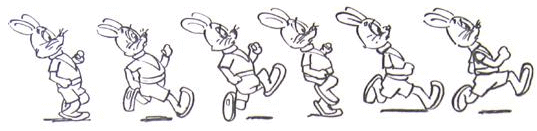 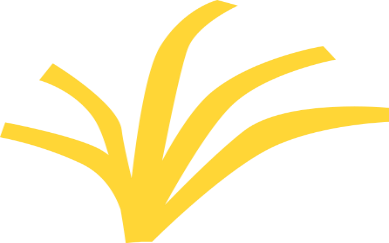 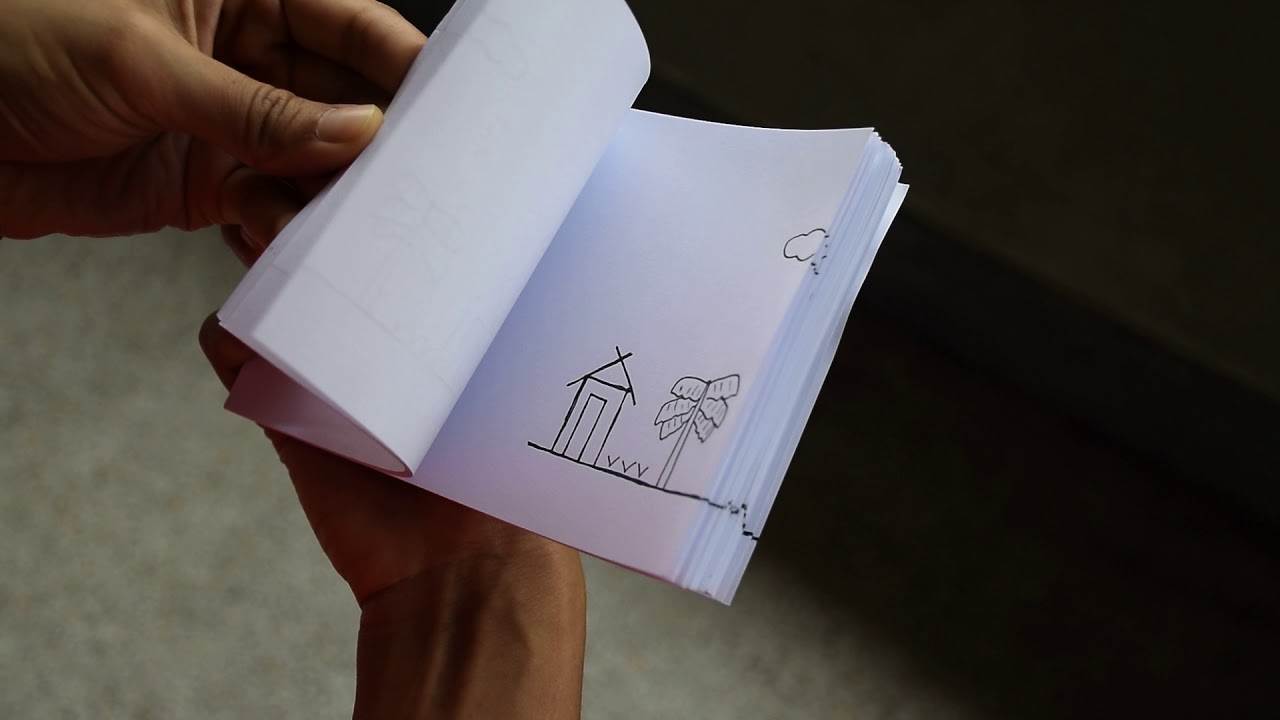 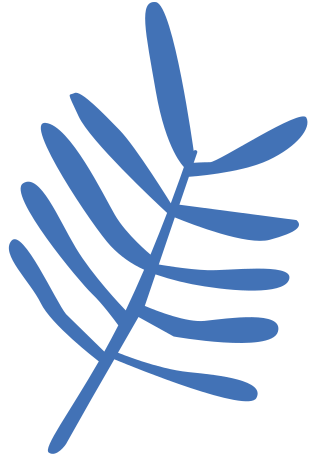 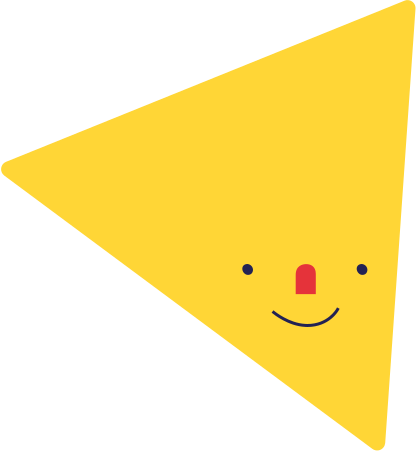 Техники анимации
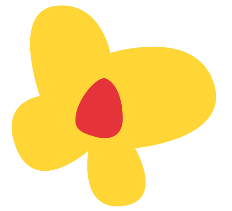 Пластилиновая анимация
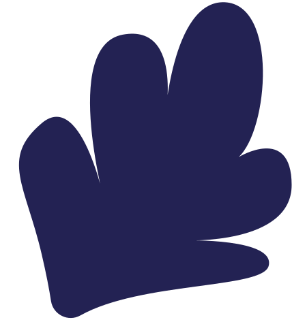 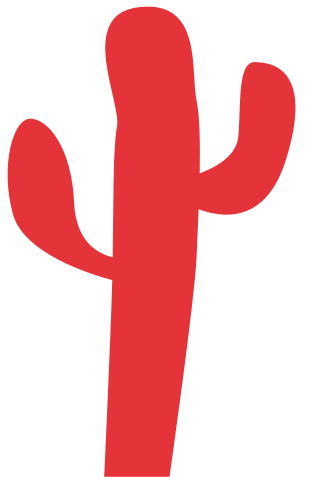 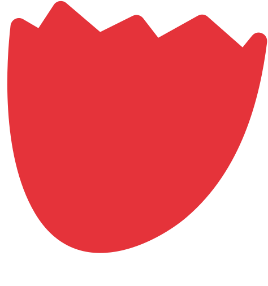 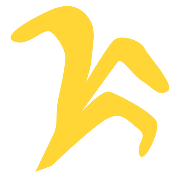 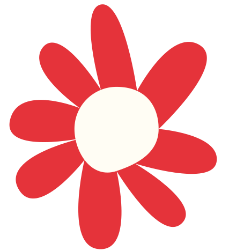 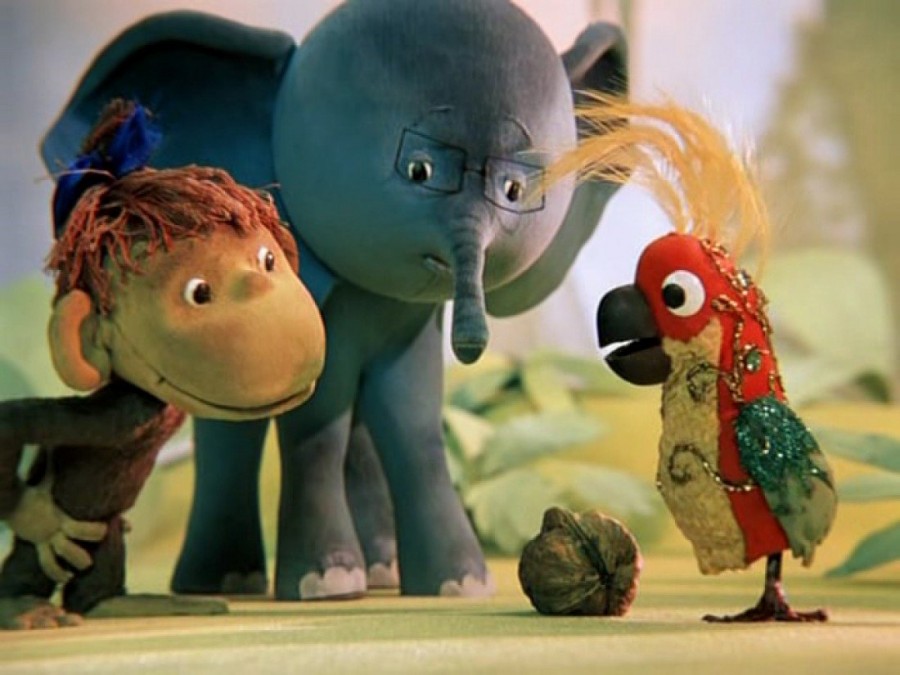 кукольная анимация
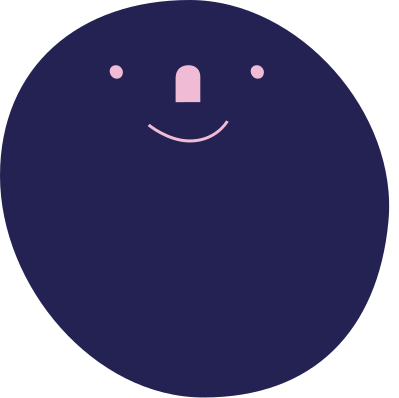 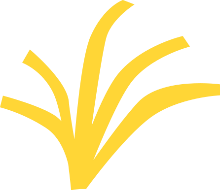 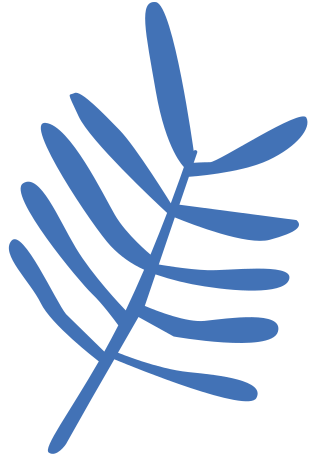 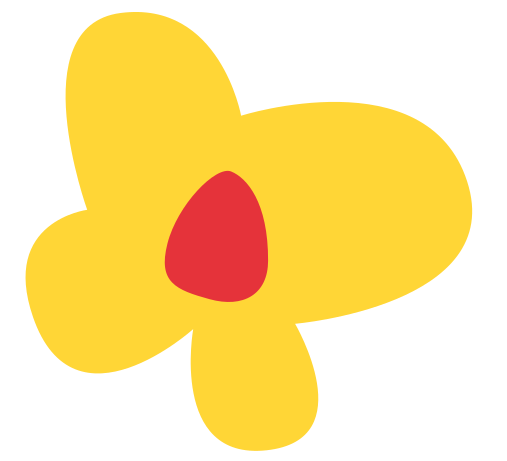 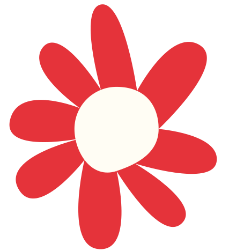 перекладная анимация
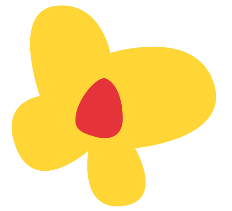 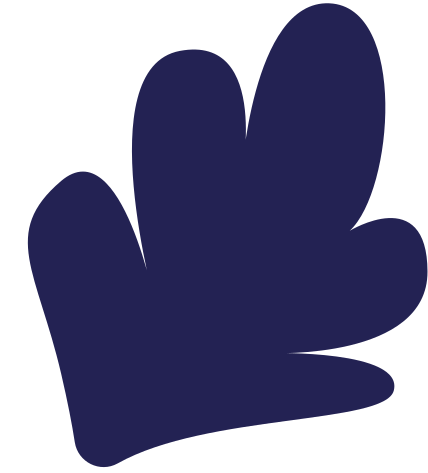 Технологии создания мультфильмов с дошкольниками
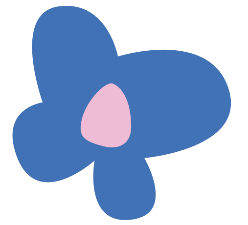 Перекладка (рисование персонажей на бумаге с отдельными частями и вырезывание их; двигаются отрезные части).
Кукольная анимация (изготовление кукол и декораций из различных материалов: ткани, бумаги, проволоки, пенопласта и др.).
Бумажная анимация (изготовление кукол и декораций из бумаги).
Пластилиновая анимация (лепка из пластилина).  
Предметная анимация (используются готовые игрушки: «Лего», кубики, машинки, позволяет оживить любимые игрушки).
Сыпучая анимация (рисование сыпучими материалами – песок, крупы, кофе).
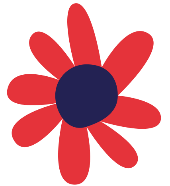 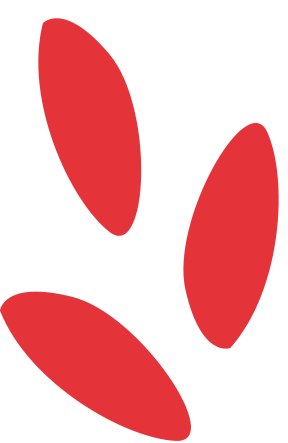 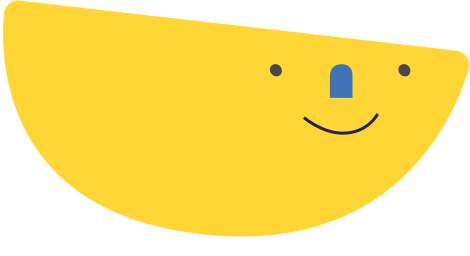 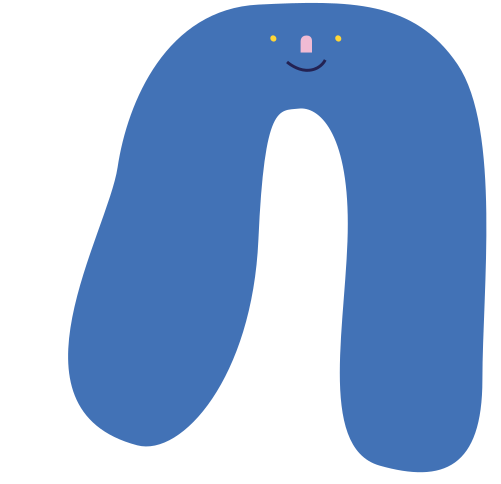 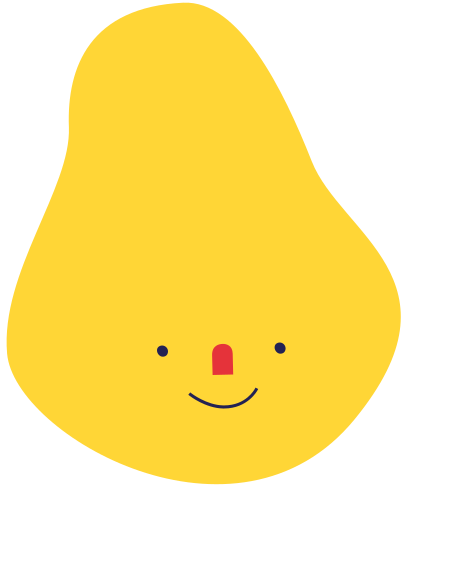 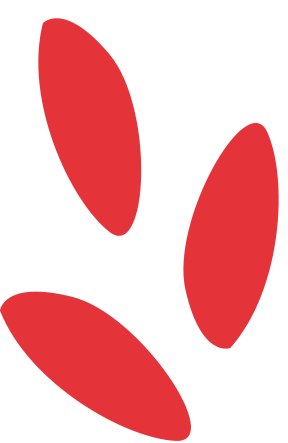 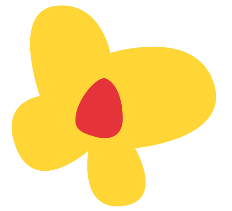 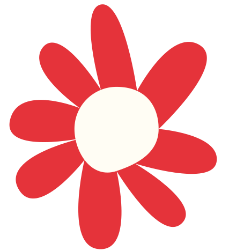 Наша первая съёмка с детьми
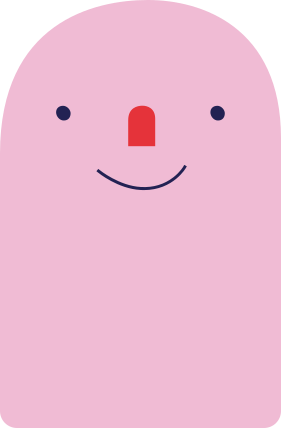 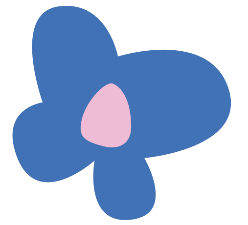 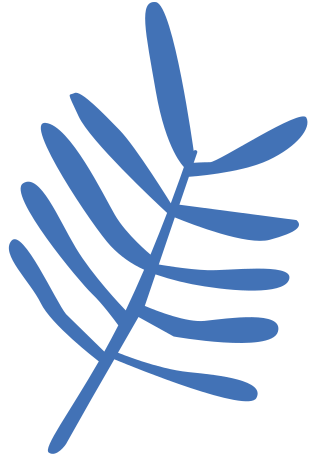 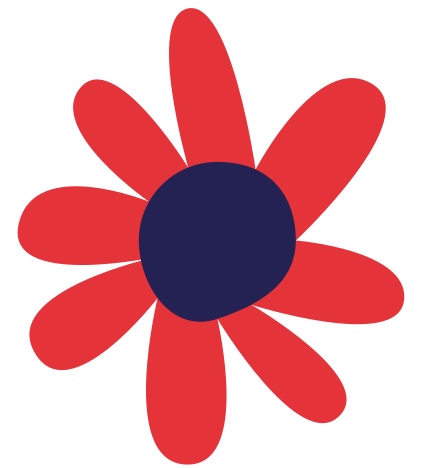 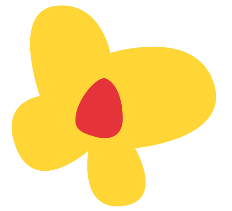 оборудование и материалы
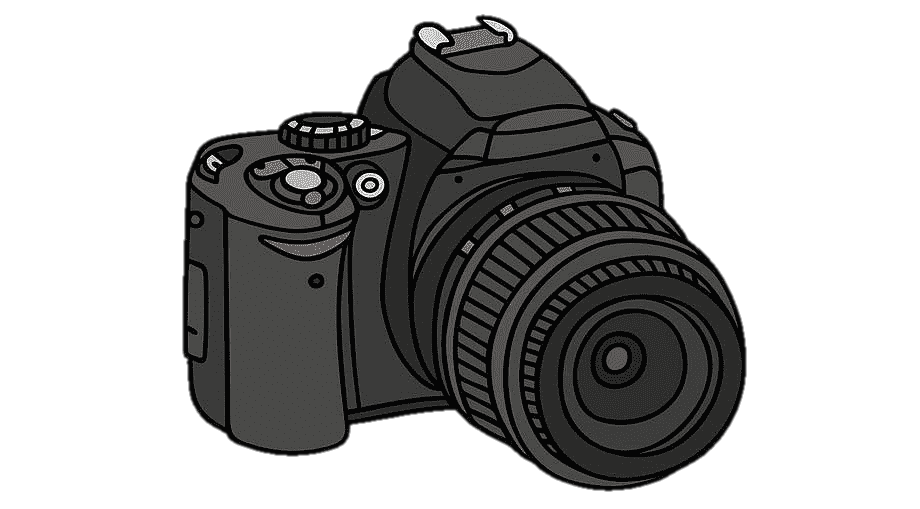 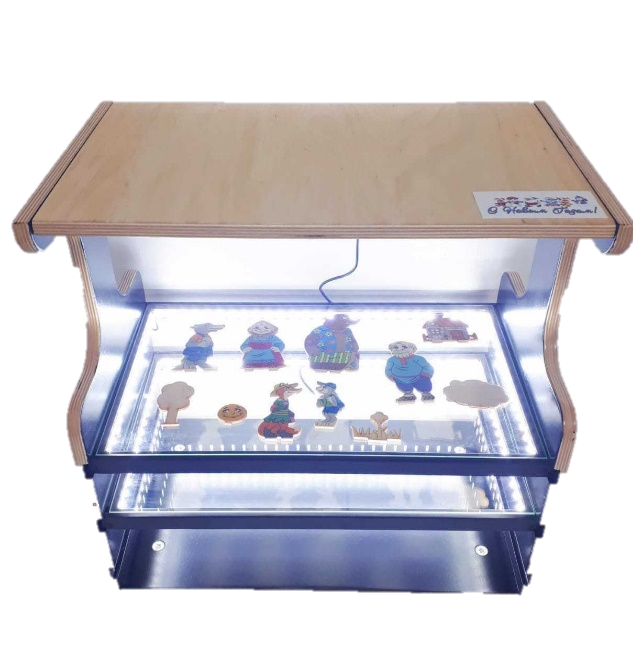 Мультстанок
Фотоаппарат
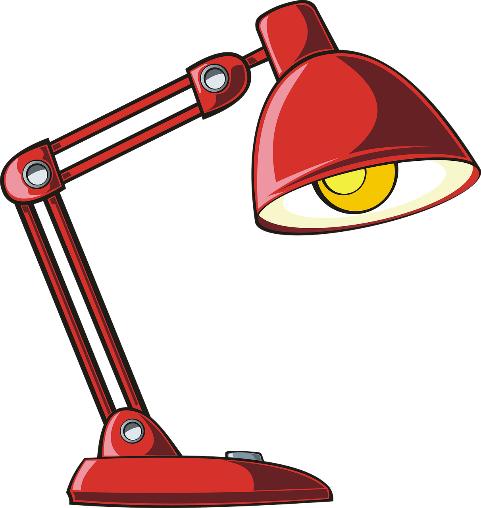 съёмка
Лампа
Раскадровка
Штатив,
Селфи палка
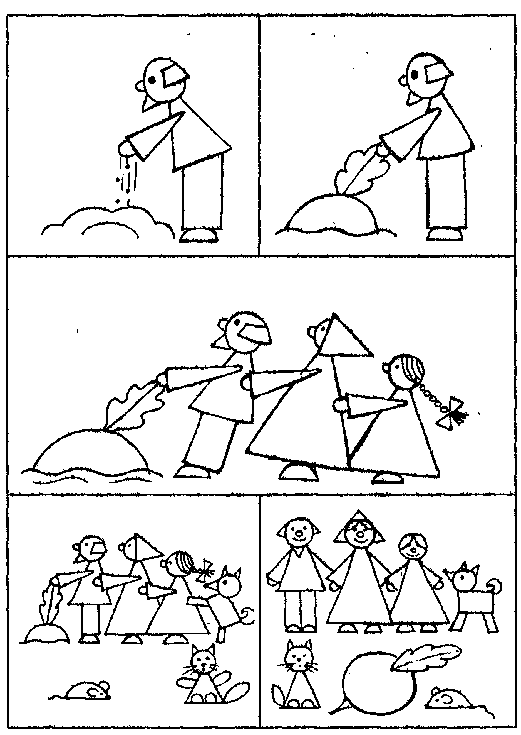 Персонажи
Декорации
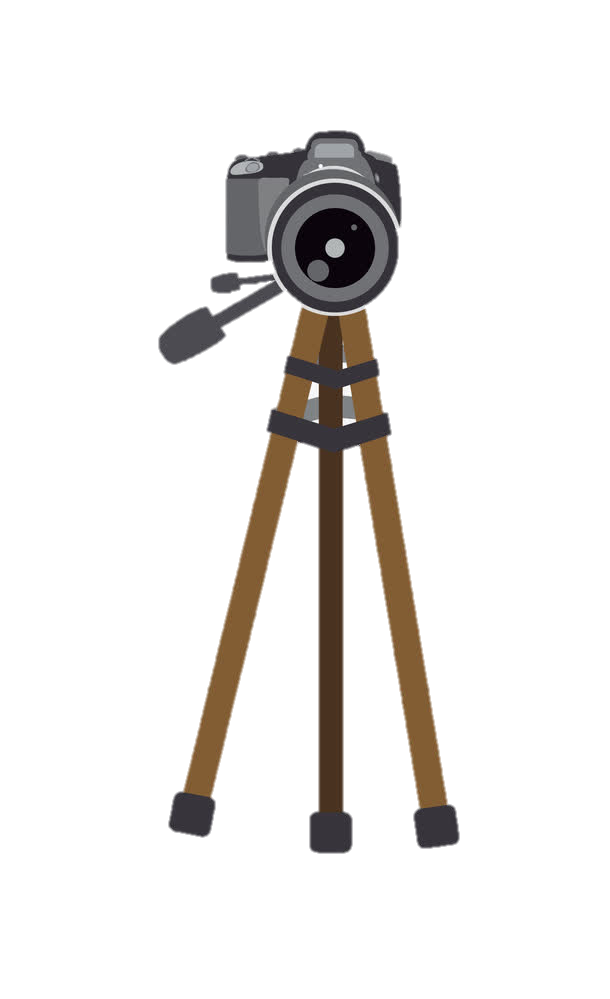 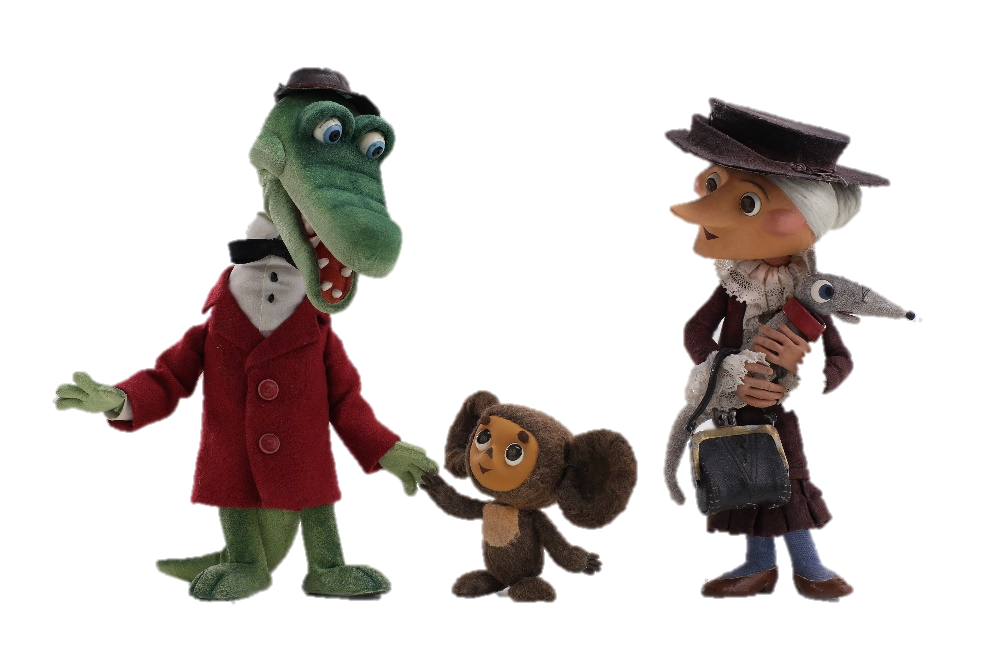 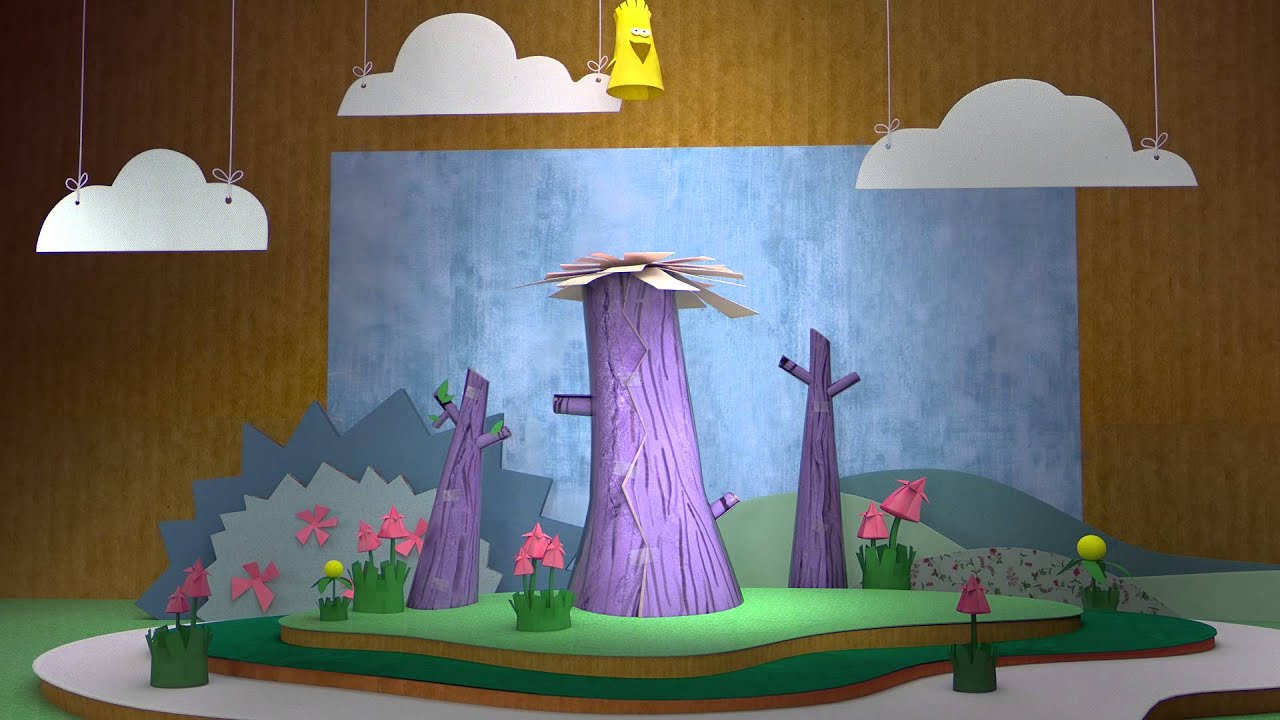 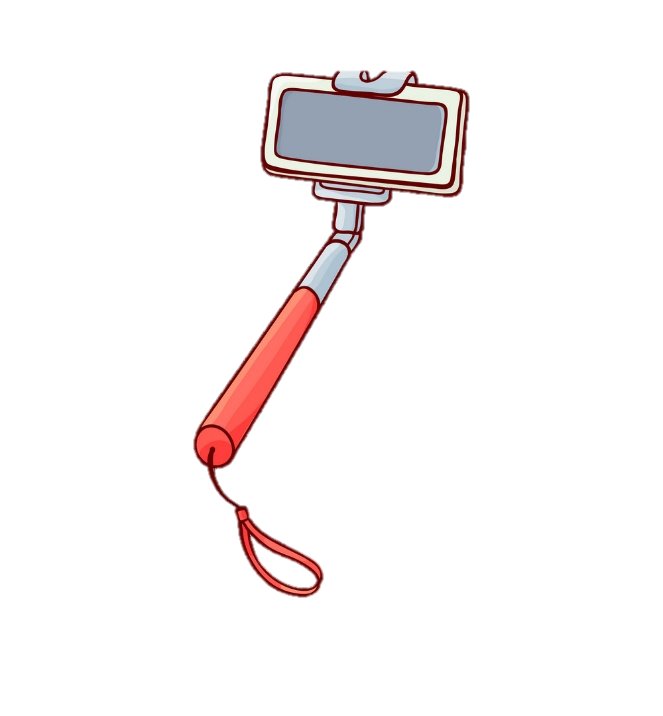 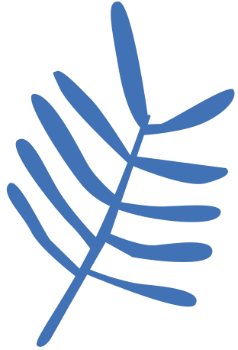 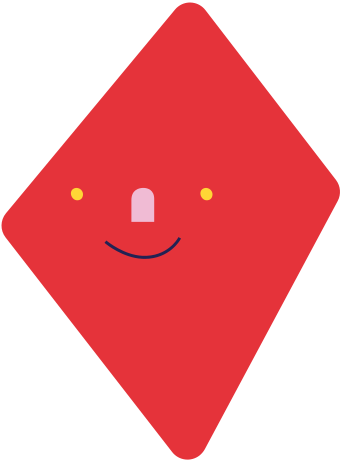 Условия качественной съёмки
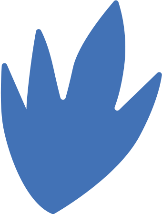 Чтобы движения персонажей получились четкими, снимать нужно с одной точки, зафиксировав фотоаппарат (желательно на штативе), не удаляя и не приближая изображение.

Во время съемки необходимо следить, чтобы статичные предметы (фон) не двигались; для этого их следует перед съёмкой надёжно закрепить.

Чем больше детализация движений персонажа, тем они будут естественными, плавными.

Передний план открыт и не загораживает персонажей.

Не забывать, что декорации могут меняться (подул ветер – ветки на дереве закачались).
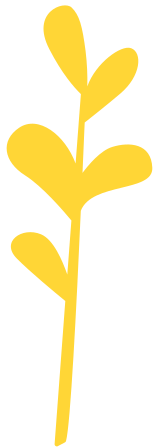 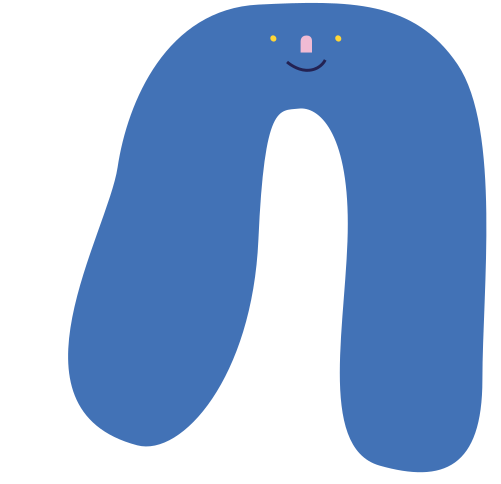 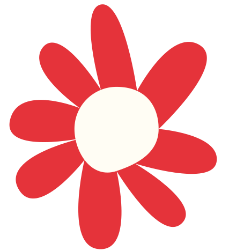 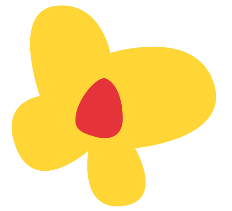 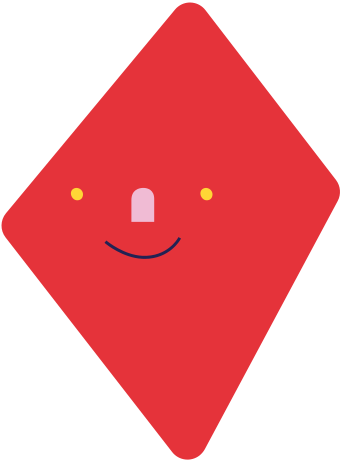 Алгоритм съёмки мультфильма
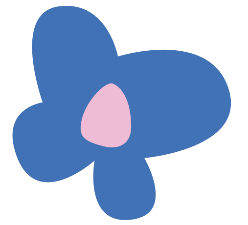 Установить фотоаппарат.
 Настроить освещение.
 Нарисовать раскадровку.
 Приготовить декорации и персонажей.
 Сделать 2-3 кадра пустого фона. 
 Аниматорам поместить персонажей в кадр.
 Движение персонажей начать от самой 
    границы кадра.
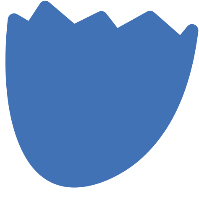 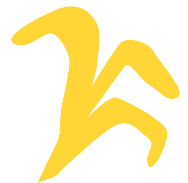 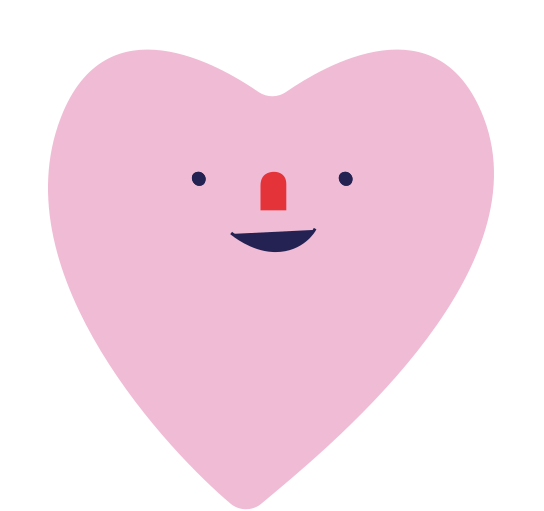 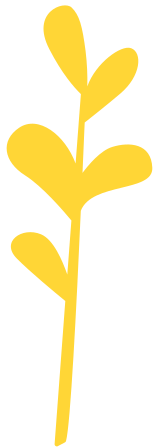 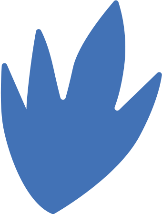 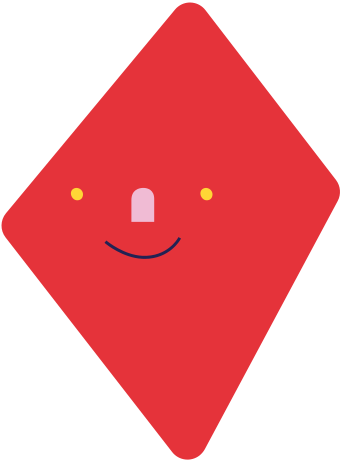 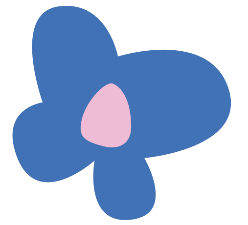 8.   Аниматорам передвинуть объекты
     приблизительно на 1 см и изменить декорации. 
9.   Аниматорам убрать руки из кадра после сигнала.
10. Оператору произвести съёмку фотоаппаратом.
11. Расчет времени: обычно 4-6 кадров в секунду.
12. После съемки 10 -15 кадров прокрутить их в 
     просмотровом режиме в быстром темпе, 
     оценить качество съёмки. 
13. Сделать от  30 до 50 кадров. 
14. Смонтировать фильм.
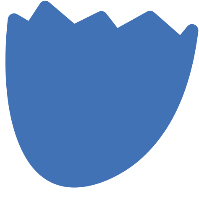 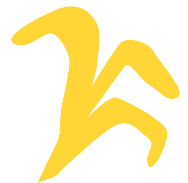 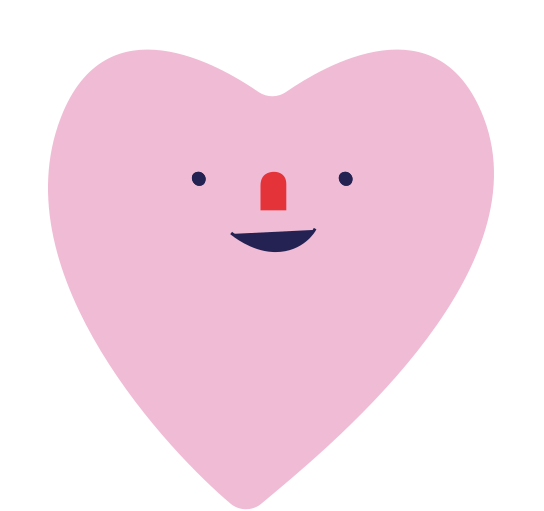 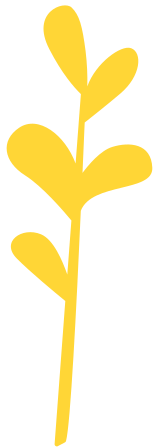 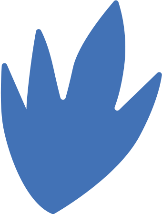 Алгоритм съёмки мультфильма
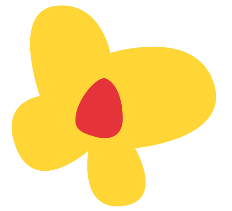 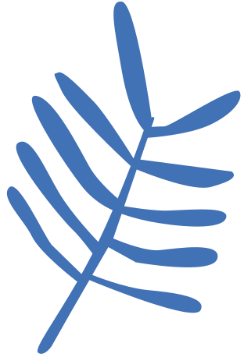 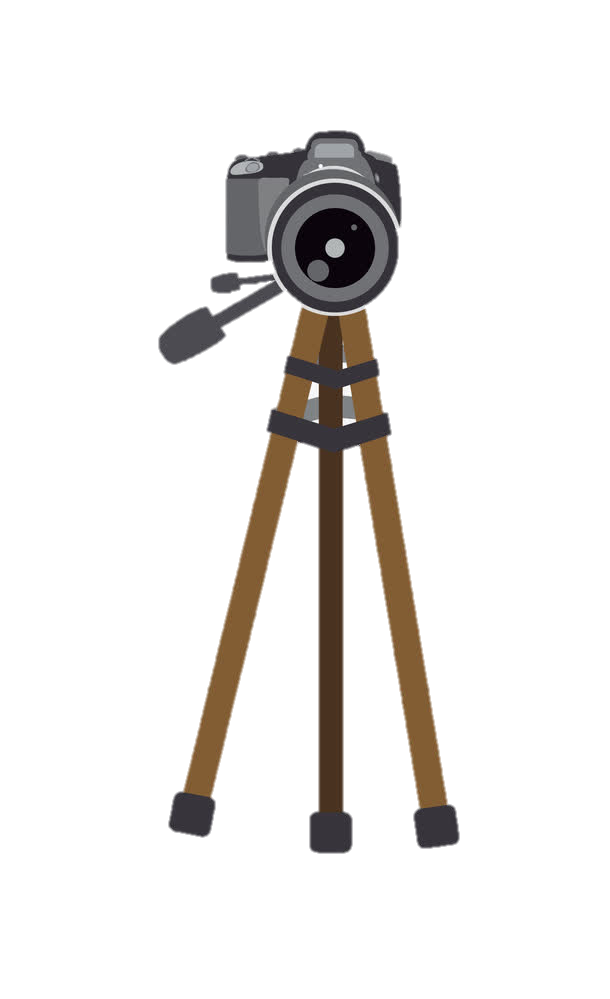 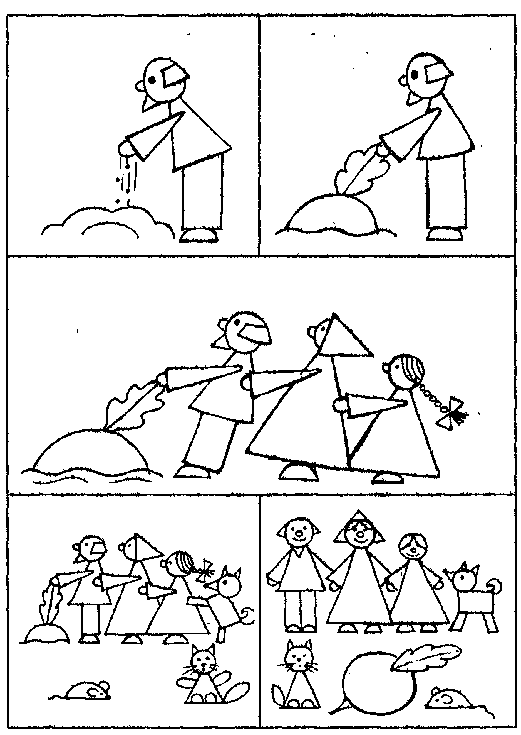 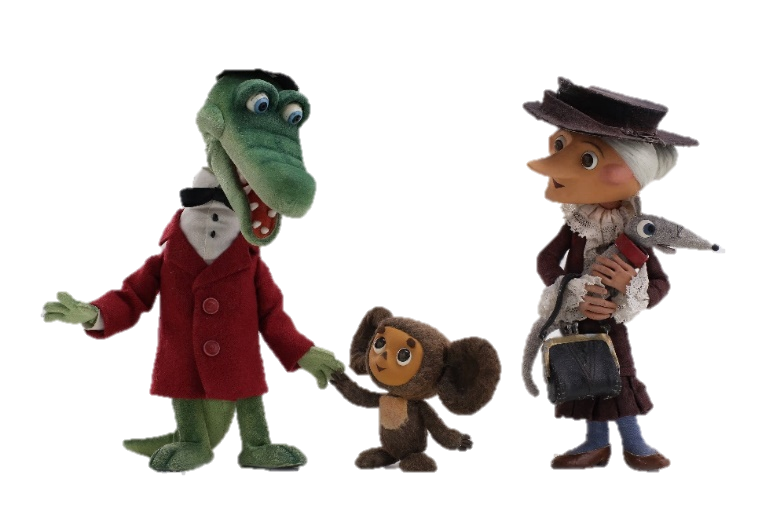 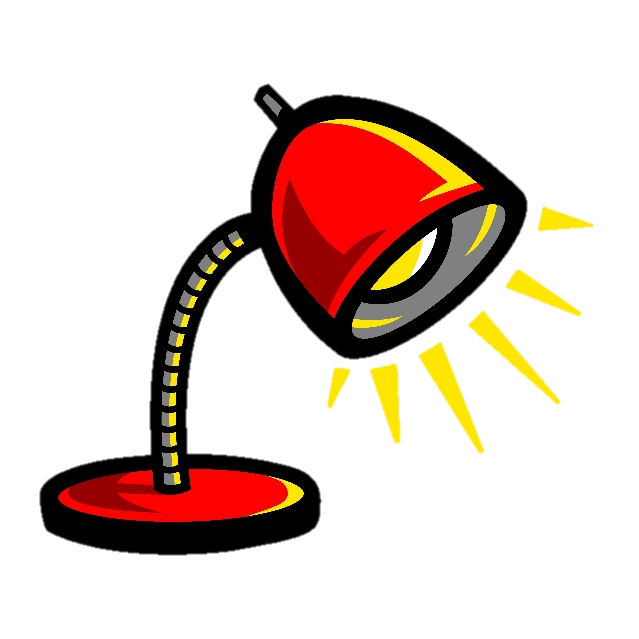 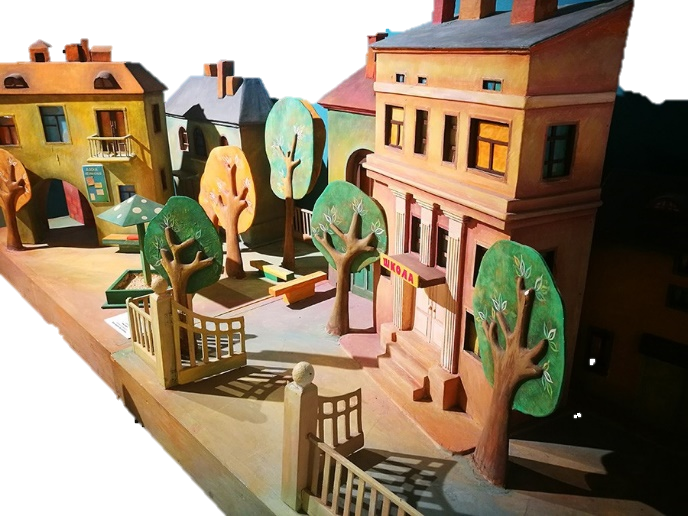 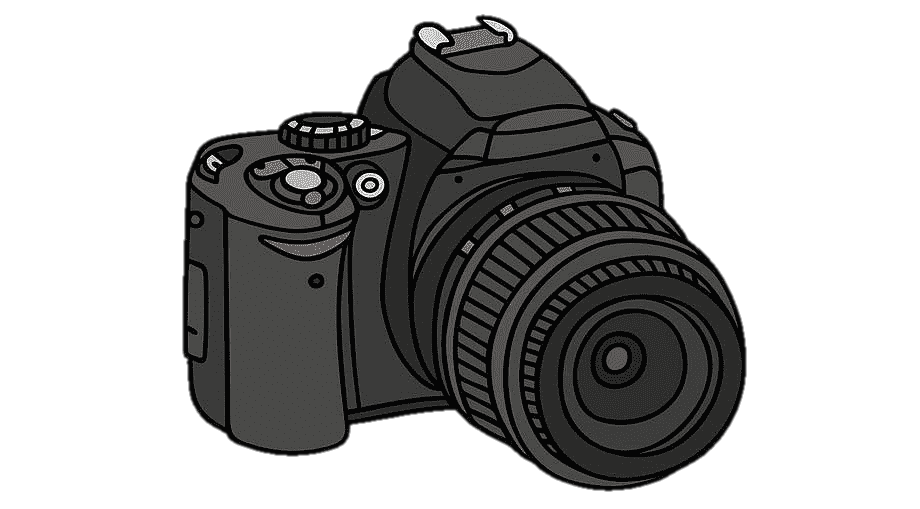 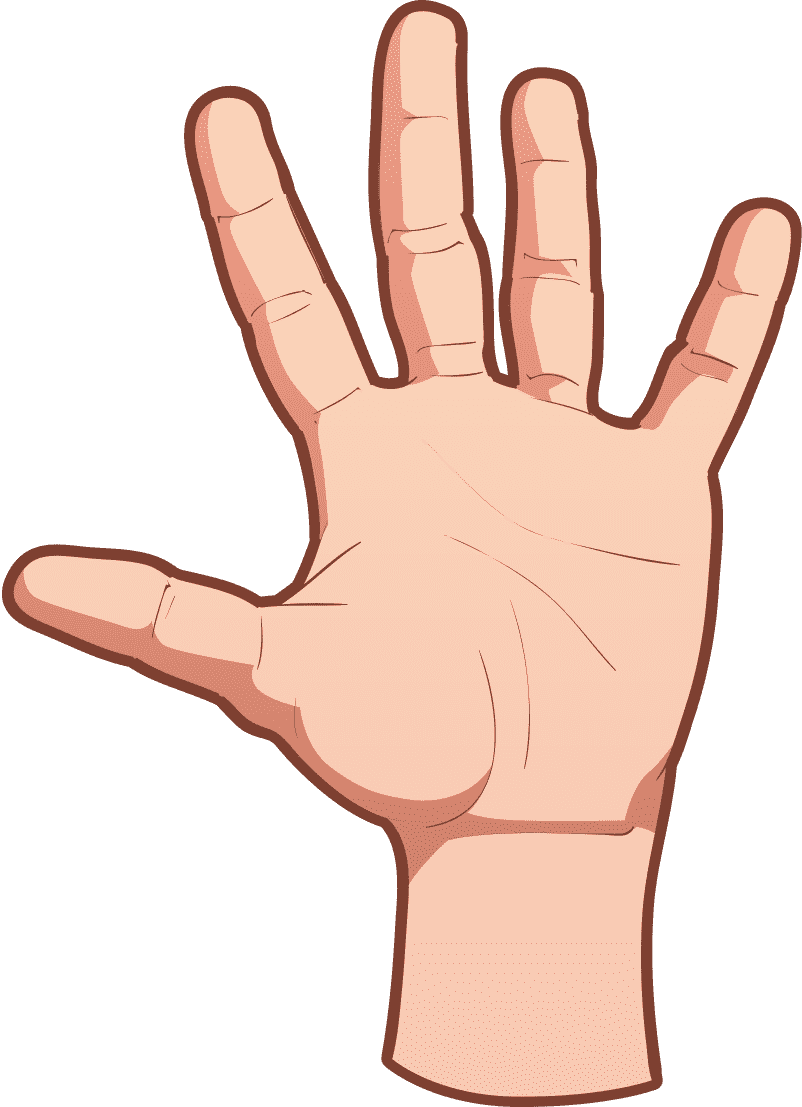 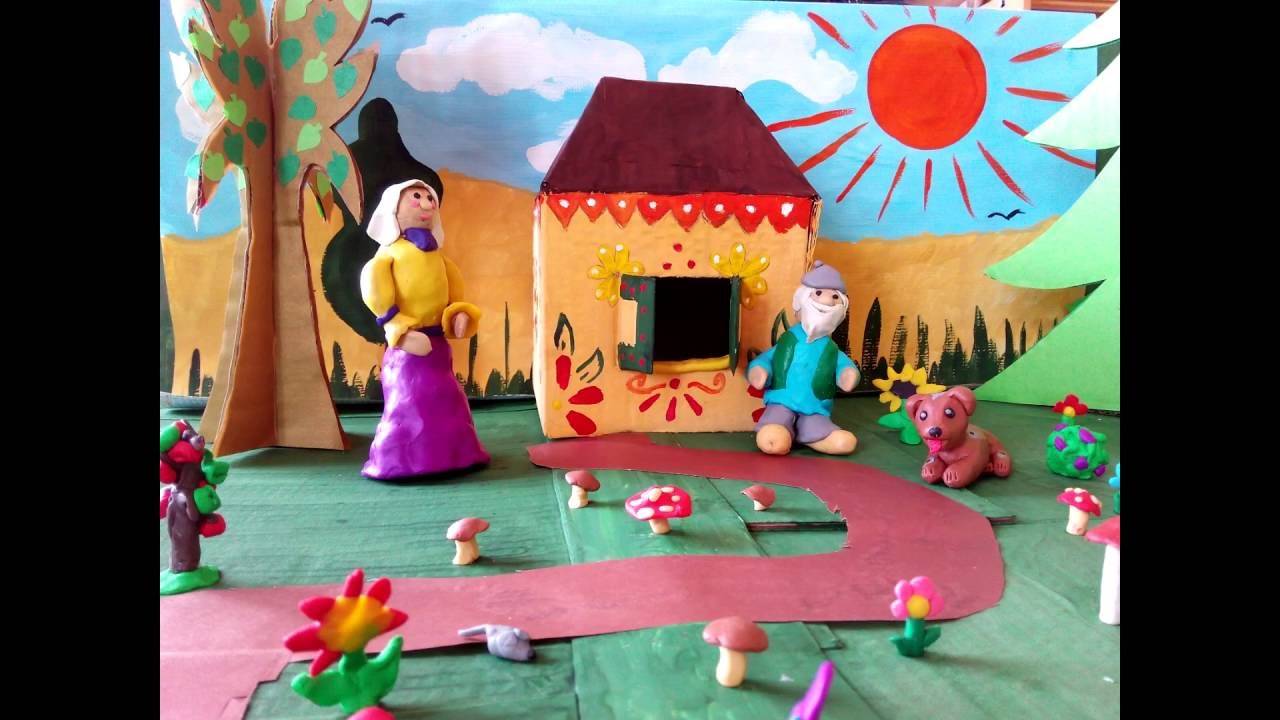 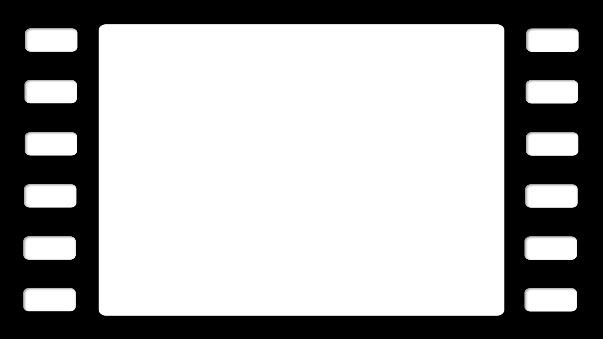 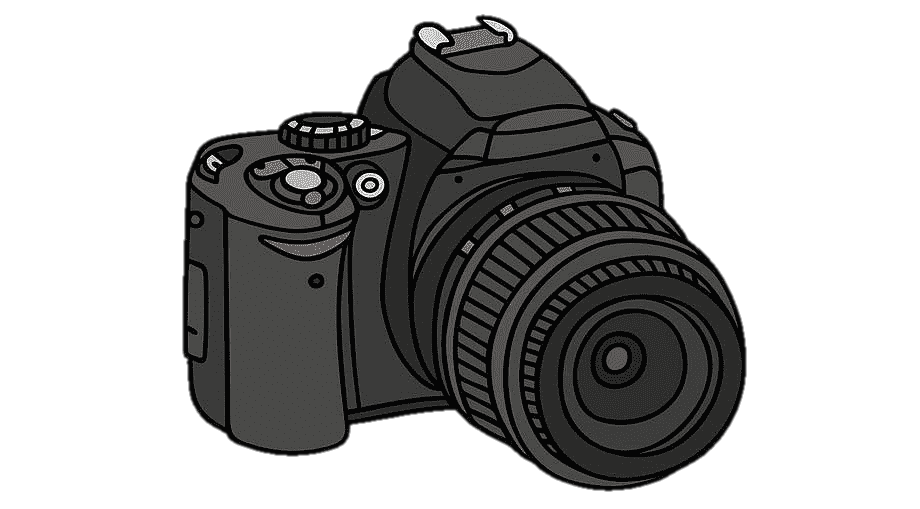 1 см
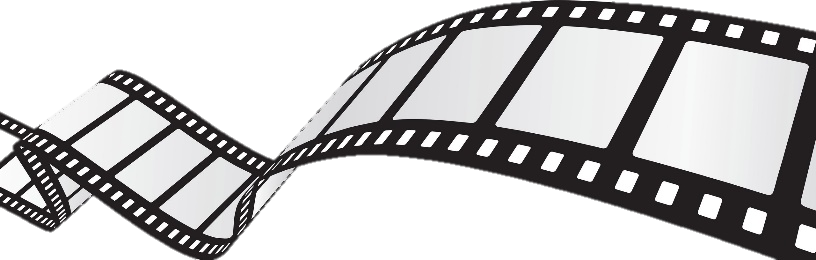 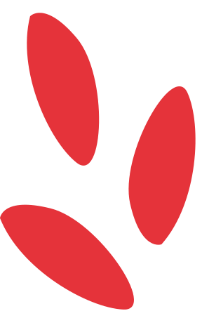 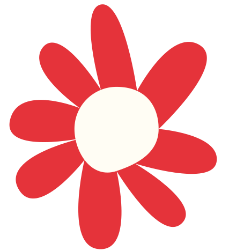 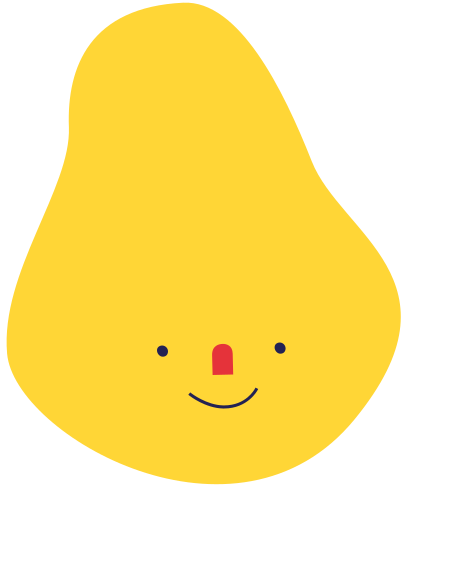 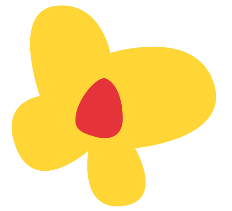 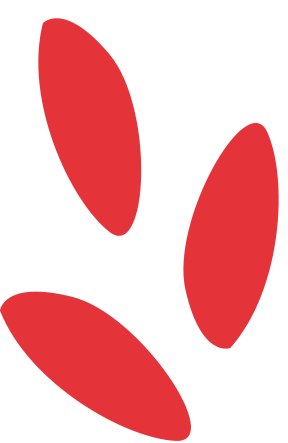 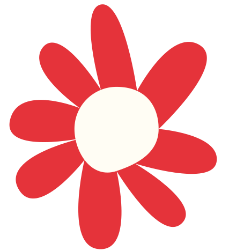 Устроим веселье!
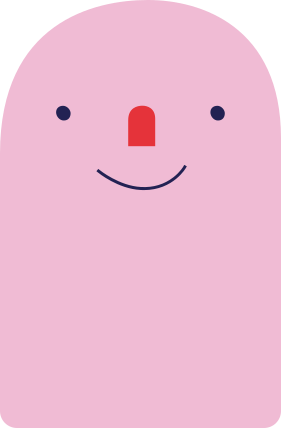 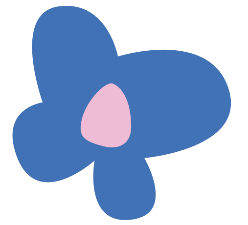 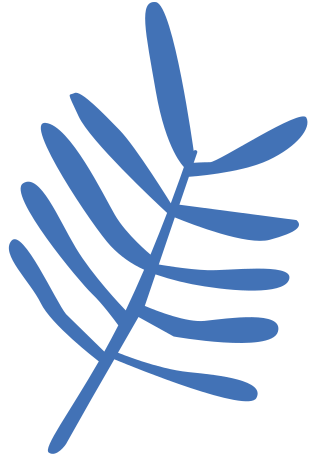 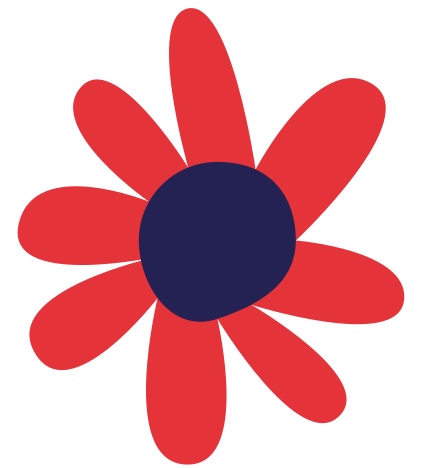